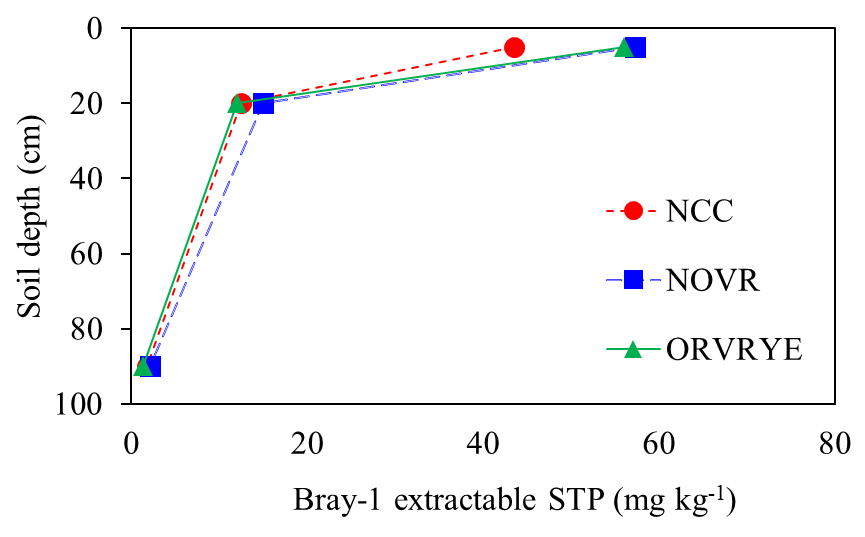 b
--a--
ns
ns
Figure 1. Bray-P as influenced by cover crops (NCC, NOVR, and ORVRYE) over three depths (0-5, 5-20, and 20-90 cm). 
NCC: no cover crop; NOVR: no cover on corn row, Vetch on middle row, and rye on the outside row; ORVRYE: Oats and radishes on the corn row, vetch on the middle row, and rye on the outside row.
Different letters indicate differences among treatments (P<0.05).
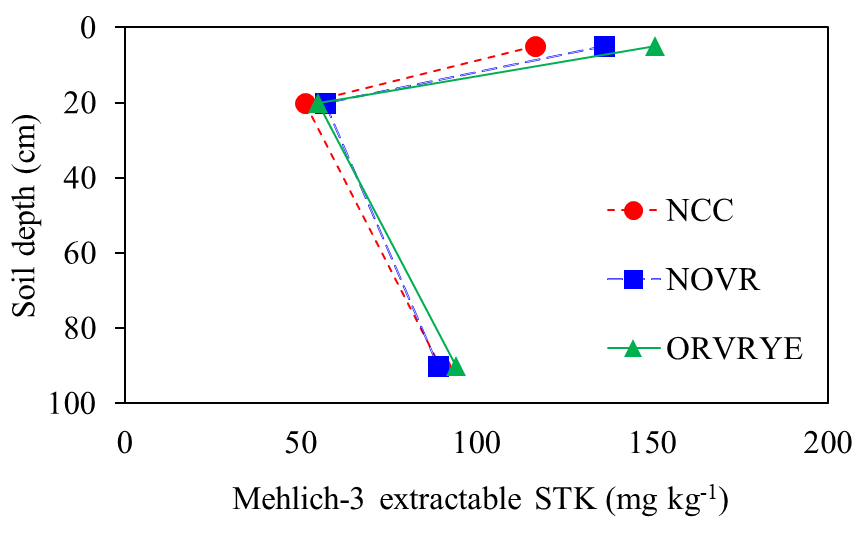 a
a
b
ns
ns
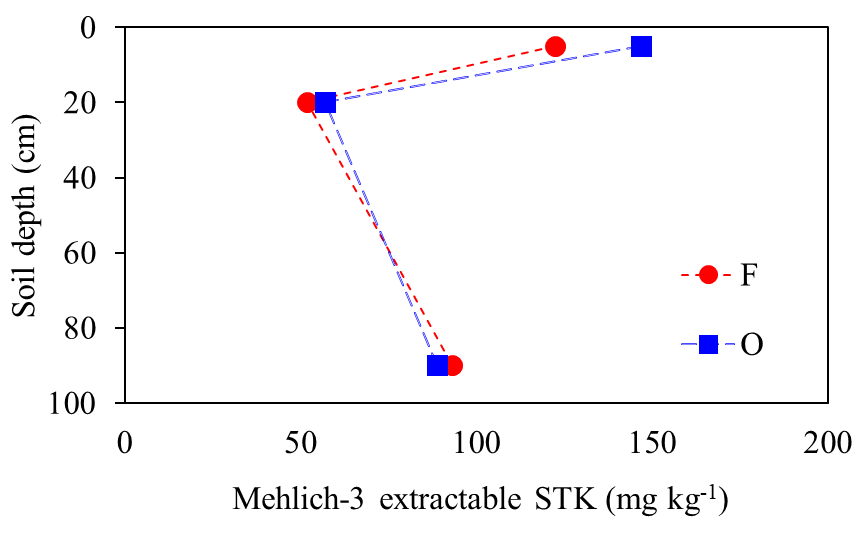 a
b
ns
Figure 2. Soil test K (Mehlich-3 K) as influenced by cover crops (NCC, NOVR, and ORVRYE) over three depths (0-5, 5-20, and 20-90 cm) and on (O) and off (F) the corn row. 
NCC: no cover crop; NOVR: no cover on corn row, Vetch on middle row, and rye on the outside row; ORVRYE: Oats and radishes on the corn row, vetch on the middle row, and rye on the outside row.
Different letters indicate differences among treatments (P<0.05).
ns
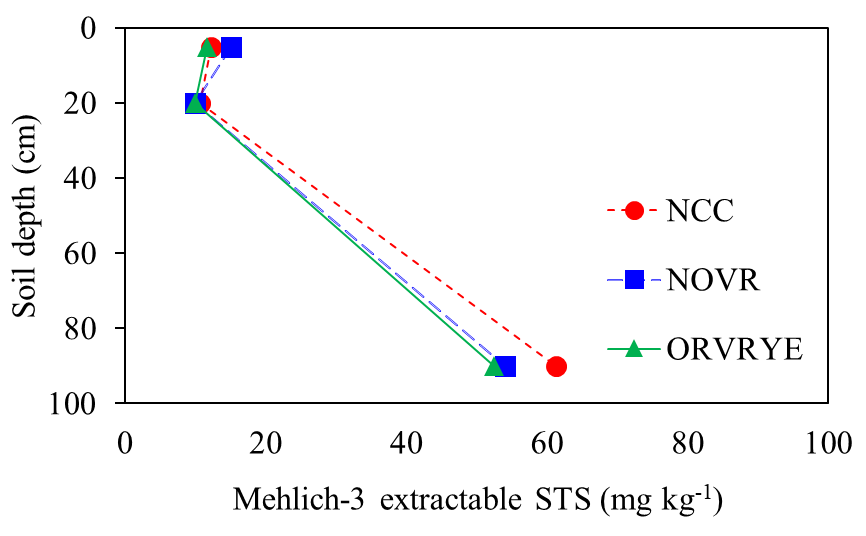 ns
ns
ns
Figure 3. Mehlich-3 soil S as influenced by cover crops (NCC, NOVR, and ORVRYE) over three depths (0-5, 5-20, and 20-90 cm). 
NCC: no cover crop; NOVR: no cover on corn row, Vetch on middle row, and rye on the outside row; ORVRYE: Oats and radishes on the corn row, vetch on the middle row, and rye on the outside row.
Different letters indicate differences among treatments (P<0.05).
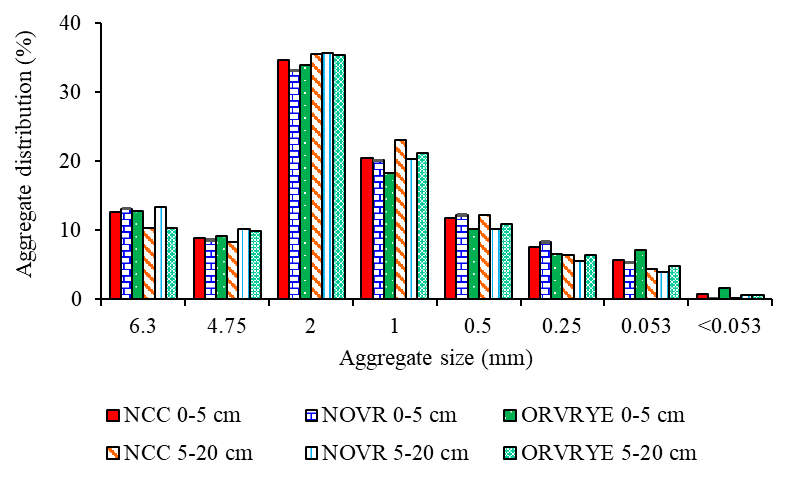 --------------------------------------ns--------------------------------
Figure 4. Interaction of sampling depth by cover crop (P>0.1) for different aggregate sizes. NCC: no cover crop; NOVR: no cover on corn row, Vetch on middle row, and rye on the outside row; ORVRYE: Oats and radishes on the corn row, vetch on the middle row, and rye on the outside row.
ns means no significant differences at 0.1.
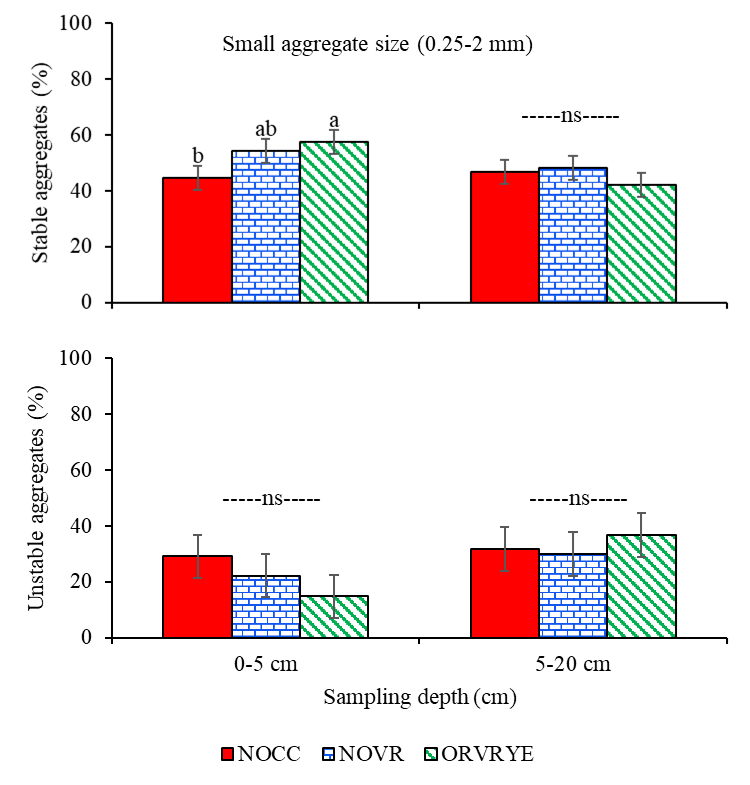 (A)
(B)
Figure 5. Interaction of sampling depth by cover crop for small (0.25-2 mm) stable (A) and unstable (B) aggregates. NCC: no cover crop; NOVR: no cover on corn row, Vetch on middle row, and rye on the outside row; ORVRYE: Oats and radishes on the corn row, vetch on the middle row, and rye on the outside row.
Different letters indicate differences among treatments (P<0.1).
ns means no significant differences at 0.1.
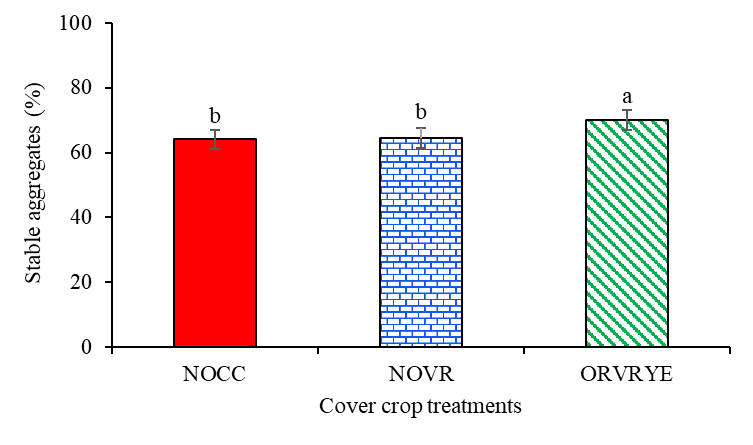 Figure 6. Cover crop effect on large, stable aggregates (2-4.75 mm). NCC: no cover crop; NOVR: no cover on corn row, Vetch on middle row, and rye on the outside row; ORVRYE: Oats and radishes on the corn row, vetch on the middle row, and rye on the outside row.
Different letters indicate differences among treatments (P<0.1).
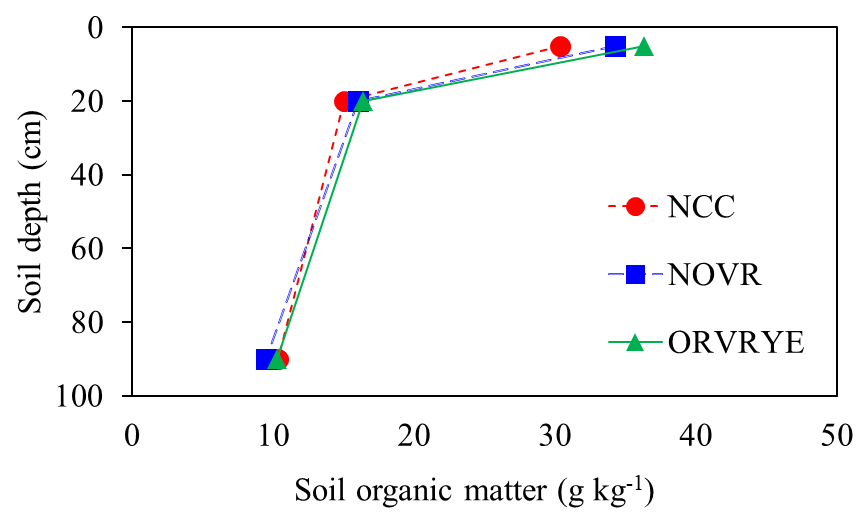 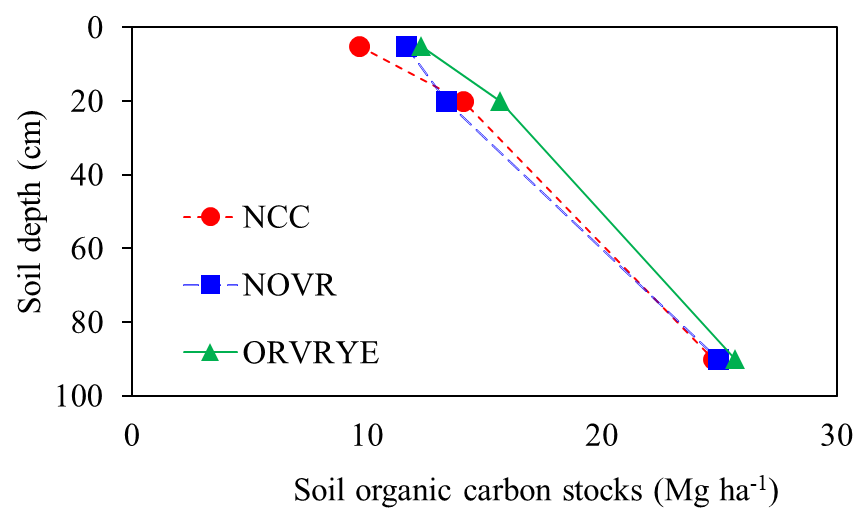 --a--
b
--a--
b
ns
ns
ns
ns
(A)
(B)
Figure 7. Soil organic matter (left) and soil organic carbon stocks (right) as influenced by cover crops (NCC, NOVR, and ORVRYE) over three depths (0-5, 5-20, and 20-90 cm). 
NCC: no cover crop; NOVR: no cover on corn row, Vetch on middle row, and rye on the outside row; ORVRYE: Oats and radishes on the corn row, vetch on the middle row, and rye on the outside row.
Different letters indicate differences among treatments (P<0.05).